РАЗВИТИЕ ДИСТАНЦИОННОГО ОБУЧЕНИЯ В СИСТЕМЕ ПРОФЕССИОНАЛЬНОГО ОБРАЗОВАНИЯ ТОМСКОЙ ОБЛАСТИ
КАЛИНЮК ЮРИЙ ВЛАДИМИРОВИЧ
начальник Департамента профессионального образования Томской области
ВНЕДРЕНИЕ ЦИФРОВОЙ ОБРАЗОВАТЕЛЬНОЙ СРЕДЫ В ПРОФЕССИОНАЛЬНЫЕ ОБРАЗОВАТЕЛЬНЫЕ ОРГАНИЗАЦИИ            ТОМСКОЙ ОБЛАСТИ        [32 / 100%]
ЗАДАЧИ на 2021 год:
Ремонт и брендирование
Закупка мебели и оборудование
Повышение квалификации
Разработка НПА (положение, инструкции и т.д.)
Выход на единую цифровую платформу
Формирование индивидуального плана обучения с использованием цифровой платформы  - 30 % от контингента обучающихся
ОРГАНИЗАЦИЯ ПРОЖИВАНИЯ 
В ОБЩЕЖИТИЯХ
НОВЫЕ ФОРМАТЫ ВОСПИТАТЕЛЬНОЙ РАБОТЫ
Организация образовательного процесса в ПОО  в условиях перехода на обучение с применением электронного обучения и дистанционных образовательных технологий
НОРМАТИВНО-ПРАВОВОЕ, МЕТОДИЧЕСКОЕ  ОБЕСПЕЧЕНИЕ
НОВЫЕ ФОРМАТЫ ОБРАЗОВАТЕЛЬНОГО ПРОЦЕССА
НОВЫЕ ФОРМАТЫ 
УПРАВЛЕНИЯ
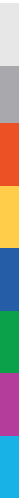 ОРГАНИЗАЦИЯ ДИСТАНЦИОННОГО ОБУЧЕНИЯ в ПОО
Распределение зон ответственности и контроля
Распоряжения, Положения, Порядки, Регламенты
Использование онлайн-платформ (Moodle,  ZOOM,  Дневник.ру), мессенджеров
ПК для педагогов на базе ЦОПП (педагог-педагогу)
Методические рекомендации, письма
Новые инструменты и ресурсы: вебинар, конференция
Система поощрения и мотивации педагогов
«Горячие линии»:
ДПО, ПОО – родители, студенты
РЦРПК - педагоги
Гибкое расписание / ИУП
Концепция использования персональных устройств студентами и педагогами
Внедрение онлайн форматов в организацию воспитательного процесса
Оборудование помещения для онлайн-обучения
Организация «Горячей линия социальной и психологической помощи»
ЦЕНТР ОПЕРЕЖАЮЩЕЙ ПОДГОТОВКИ КАДРОВ ДЛЯ ЦИФРОВОЙ ТРАНСФОРМАЦИИ ТОМСКОЙ ОБЛАСТИ
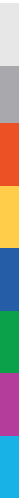 ОРГАНИЗАЦИЯ ДИСТАНЦИОННОГО ОБУЧЕНИЯ в ПОО
ЦОПП
ЗАДАЧИ ЦИФРОВОЙ ТРАНСФОРМАЦИИ профессионального образования НА 2021 год
Построение индивидуальной образовательной траектории студентов с использованием федеральной цифровой образовательной платформы

Использование лабораторий ЦОС для реализации вариативной части образовательных программ и профессиональных модулей под задачи региона

Повышение качества подготовки студентов, педагогов и граждан в условиях цифровой трансформации региона
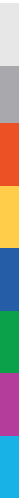 ОРГАНИЗАЦИЯ ДИСТАНЦИОННОГО ОБУЧЕНИЯ в ПОО